‘alguno’ as indefinite adjective(irregular form algún; regular forms alguna/os/as)
Year 10 Term 1.1 Week 1
Louise Caruso / Amanda Izquierdo
Artwork: Mark Davies
Date updated: 09/02/23
[Speaker Notes: Artwork by Mark Davies. All additional pictures selected are available under a Creative Commons license, no attribution required.

*Note, ‘alguno’ is listed as determiner, rather than as postnominal adjectives, meaning that this specific form will not be tested; it is listed only as the base for the other forms with gender and number agreement.]
Using ‘algún’ and ‘alguna’
gramática
In statements, to say ‘some’ before a masculine singular noun use ‘algún’.
There was some problem with the train.
Había algún problema con el tren.
To say ‘some’ before a feminine singular noun use ‘alguna’.
I found some information about the city.
Encontré alguna información sobre la ciudad.
[Speaker Notes: Timing: 2 minutes
Aim: to introduce the use of ‘algún’ and ‘alguna’.

Procedure:1. Click to present the information step by step.
2. Elicit the translations for the Spanish examples given.]
Un viaje para ver las Fallas (1)
leer
Lee estos comentarios sobre un viaje para ver las Fallas. ¿Cuál es la opción correcta?
día (m)!”.
vez (f)!”.
La horchata - typical Valencian drink 
made with almond milk
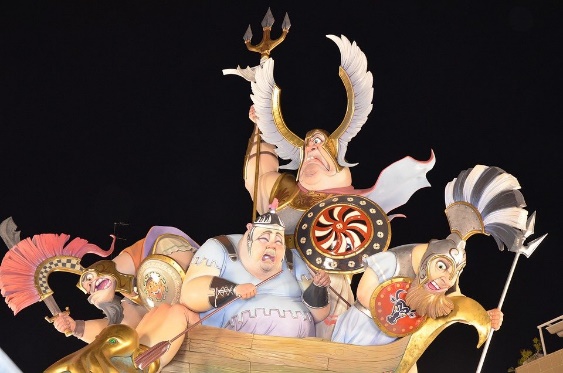 1
1. El año pasado pensé “¡Quiero ver las Fallas algún
hotel (m)
casa (f)
2
2. Entonces hablé con mi padre para reservar alguna                        en Valencia durante la celebración.
zona (f)
lugar (m)
3
3. Buscó opciones en alguna                        sin mucho ruido. ¡Algo difícil!
vista (f)
restaurante (m)
4
4. Cuando llegaste buscaste algún                                   agradable.
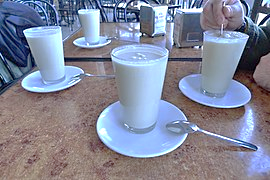 tipo (m)
clase (f)
5
5. En el mercado pregunté sobre algún                       de bebida tradicional. ¡Descubrí la horchata!
café (m)
tienda (f)
6
6. Caminaste por el barrio para encontrar alguna                     y compraste buñuelos.
[Speaker Notes: Timing: 6 minutes

Aim: to understand when ‘algún’ and ‘alguna’ are used before nouns of different gender.

Procedure:
Read the sentence which ends in ‘algún’ or ‘alguna’
Select the correct word, based on the gender.
Click to reveal answers.]
Using ‘algunos’ and ‘algunas’
gramática
In statements, to say ‘some’ before a masculine plural noun use ‘algunos’.
You bought some souvenirs.
Compraste algunos recuerdos.
To say ‘some’ with a feminine plural noun use ‘algunas’.
La gente quemó algunas fallas.
People burnt some fallas.
[Speaker Notes: Timing: 2 minutes
Aim: to introduce the use of ‘algunos’ and ‘algunas’.

Procedure:1. Click to present the information step by step.
2. Elicit the translations for the Spanish examples given.]
gramática
Talking about the past - Verb ending in ‘-car’, ‘-gar’ or ‘-zar’
Higher
Remember that the spelling of –ar verbs changes in the past.
This is due to their pronunciation!
For –ar verbs ending in ‘-car’, we remove –car and add –qué.
busqué
saqué
sacar
buscar
Ejemplos:
(I took out)
(I looked for)
(to look for)
(to take out)
For –ar verbs ending in ‘-gar’, we remove –gar and add –gué.
pegar
pegué
llegué
llegar
Ejemplos:
(to stick)
(I stuck)
(I arrived)
(to arrive)
For –ar verbs ending in ‘-zar’, we remove –gar and add –cé.
almorzar
almorcé
empezar
empecé
Ejemplos:
(to have lunch)
(I had lunch)
(I began)
(to begin)
[Speaker Notes: Timing: 2 minutes

Aims: 
to recap the formation of the 1st person singular ending for verbs ending in ‘-car’, ‘-gar’ or ‘-zar’
to understand the reason for this (the need for the verbs to maintain the correct pronunciation)

Procedure:
Click through the animation sequence to see each rule with examples]
Un viaje para ver las Fallas (2)
leer/escuchar
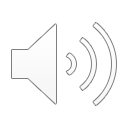 *comprueba = check
Lee el texto y escribe ‘algunos’ o ‘algunas’ en los espacios. 
Luego, escucha y comprueba* las respuestas. ¿Qué palabras tienen SSC [gu], [que] o [gué]?
¿La última vez que viajé en tren? Cuando visité Valencia en marzo. [Organizar] el viaje con mi hermano y 1) _________amigos. Yo [buscar] información sobre  2) _________ actividades interesantes y él reservó  3) _________ entradas. También intentó encontrar  4) _________ restaurantes buenos donde comer una paella tradicional. ¡El origen de este plato popular está en Valencia!
Higher: 
Escribe la forma correcta del verbo para ‘yo’.
algunos
Organicé
algunas
busqué
algunas
algunos
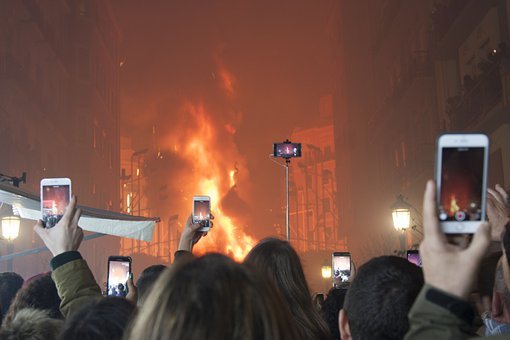 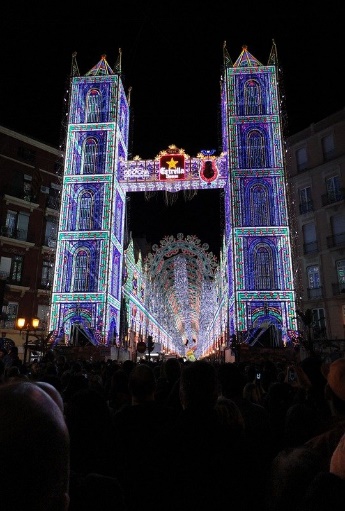 Allí participé en Las Fallas y disfruté el ambiente de la ciudad. ¡En  5) _________ calles había tanta gente! Y en  6) _________ zonas había música muy fuerte y muchos fuegos artificiales*. Por la tarde llamé a mi madre ¡pero  [colgar]* rápido por el ruido! 

Además, encontré  7) _________ tiendas baratas. Compré  
8) _________ recuerdos bonitos ¡y solo [pagar] veinte euros!
algunas
algunas
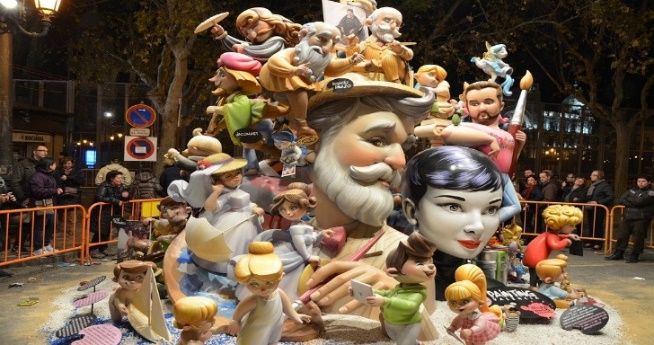 colgué*
*Colgar is used to say ‘hang up’.
algunas
algunos
pagué
*los fuegos artificiales = fireworks
[Speaker Notes: Timing: 7 minutes

Aim: 
to practise agreement between ‘algunos/as’ and the noun.
to practise the formation of the 1st person singular ending for verbs ending in ‘-car’, ‘-gar’ or ‘-zar’ (H).

Procedure:
Read the text and write the correct form, algunos or algunas, depending on the noun that follows.
Higher students write the first person singular form of the verbs in brackets. 
Listen to the audio and check their answers.
To practise pronunciation, students can the text out loud, taking turns.
The teacher can ask the following questions:
How did the person travel to Valencia?
How did she and her brother prepare for the trip? (between them, they did 3 different things)
What did she do there?
Why was it noisy?

Frequency of unknown words:
comprobar [1301] (this word will be taught in 10.3.1.5); artificial [2646].]
El origen de las Fallas
leer
*colgar = to hang	
*político = politician
¿Sabes quién es el personaje?
Lee el texto y escribe la opción correcta según el contexto. ¿Es algún, alguna, algunos o algunas?
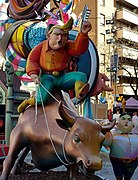 Lee las frases y marca con V (verdadera) o F (falsa):

Hay fuego en muchos sitios.
Empezó hace muchos años.
No tenemos mucha información sobre sus principios.
Había imágenes de personas simpáticas.
En el pasado, quemaban personas en la fiesta.
Los personajes ganan un viaje a Valencia.
algunas
La fiesta de las Fallas es la fiesta del fuego. ¡En 1) __________ calles hay fuego por todas partes! Es una celebración con una historia bastante larga. 2) __________ personas piensan que quizás trescientos años. No sabemos mucho sobre su origen, pero parece que 3) __________ carpinteros empezaron la tradición. 

En 4) __________ momento en el pasado, la gente empezó a colgar* 5) __________ imágenes de papel y otros materiales en las ventanas. Siempre había 6) __________ imagen de 7) __________ personaje malo en la sociedad, generalmente un político*. ¡Entonces la costumbre era quemar el personaje! Hoy en día es casi igual, aunque ahora 8) __________ fallas ganan 9) __________ premio.
algunas
V – en todas partes
V – una historia muy larga/quizás trescientos años
algunos
V – no sabemos mucho sobre su origen
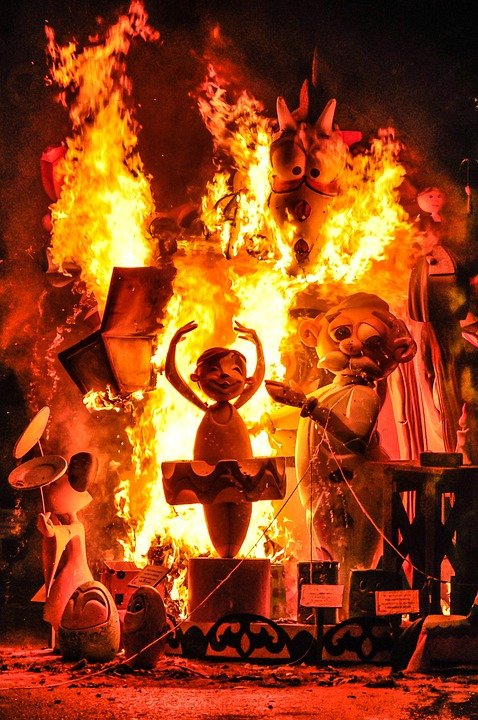 F – personajes malos
algún
F – los personajes
algunas
F – algunas Fallas ganan un premio
algún
alguna
algún
algunas
*carpinteros = carpenters
[Speaker Notes: Note that this is a less challenging version of the exercise aimed at Foundation students.

Timing: 12 minutes

Aim: to consolidate the use of ‘algún’, ‘alguna’, ‘algunos’ and ‘algunas’ and also this week’s vocabulary sets.

Procedure:
Read the text.
Write the correct form of ‘alguno’ for each gap.
Click to reveal the answers.
Click again to reveal a true/false exercise.
Write V or F according to whether the phrase is true or false.
Click to reveal the answers.

The text is available as a handout on a word document.

The photo of the Donald Trump falla is by Joanbanjo and available at: https://commons.wikimedia.org/w/index.php?search=trump+ninot&title=Special:MediaSearch&go=Go&type=image It is licensed under: Creative Commons Attribution-Share Alike 4.0

Frequency of unknown words:
carpintero [>5000]; político [1388]]
leer
¿Quién es el personaje?
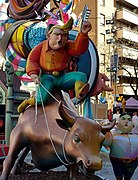 El origen de las Fallas
Higher
*colgar = to hang
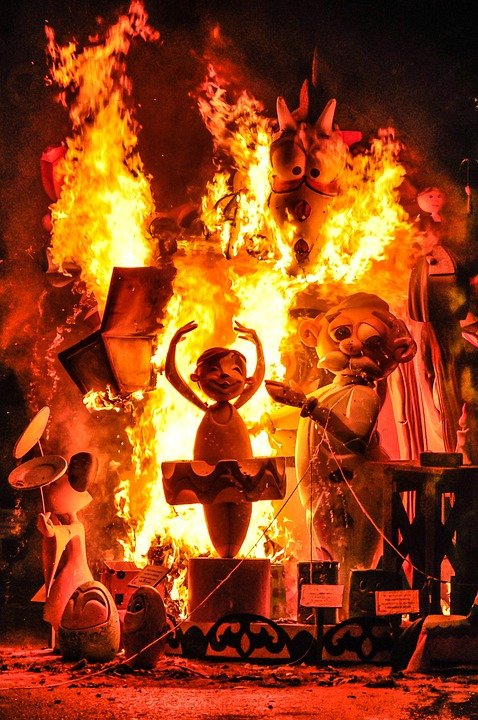 Lee el texto y escribe la opción correcta según el contexto. ¿Qué palabra es mejor?
Lee las frases y marca con V (verdadera) o F (falsa):
Hay fuego en muchos sitios.
Empezó hace muchos años.
No tenemos mucha información sobre sus principios.
Había imágenes de personas simpáticas.
En el pasado, quemaban personas en la fiesta.
Los personajes ganan un viaje a Valencia.
Las fallas están en el entorno del puerto.
La gente tiraba papel desde las ventanas.
calles
La fiesta de las Fallas es la fiesta del fuego. ¡En algunas 1)__________ hay fuego por todas partes! Es una celebración con una historia bastante larga. Algunas 2) __________ piensan que quizás trescientos años. No sabemos mucho sobre su origen, pero parece que algunos 3) ___________ empezaron la tradición. 

En algún 4) __________ en el pasado, la gente empezó a colgar* algunas 5) __________ de papel y otros materiales en las ventanas. Siempre había alguna 6) __________de algún 7) __________ malo en la sociedad, generalmente un político*. ¡Entonces la costumbre era quemar el personaje! Hoy en día es casi igual, aunque ahora algunas 8) ______ ganan algún 9) _______.
V – en todas partes
personas
V – una historia muy larga/quizás trescientos años
V – no sabemos mucho sobre su origen
carpinteros
personas
momento
premio
imagen
fallas
calles
carpinteros*
personaje
imágenes
F – personajes malos
F – los personajes
momento
F – algunas Fallas ganan un premio
imágenes
F – están en las calles
imagen
personaje
F – colgaba imágenes en las ventanas
fallas
premio
*el carpintero = carpenter
*el político = politician
[Speaker Notes: Note that this is a more challenging version of the previous exercise aimed at Higher students.

Timing: 12 minutes

Aim: to consolidate the use of ‘algún’, ‘alguna’, ‘algunos’ and ‘algunas’ and also this week’s vocabulary sets

Procedure:
Read the text.
Select the most appropriate word for each gap, making sure the word agrees in gender and number with the form of ‘alguno’ which precedes it.
Click to reveal the answers.
Click again to reveal a true/false exercise.
Write V or F according to whether the phrase is true or false, based on the text.
Click to reveal the answers.

The text is available as a handout on a word document.

The photo of the Donald Trump falla is by Joanbanjo and available at: https://commons.wikimedia.org/w/index.php?search=trump+ninot&title=Special:MediaSearch&go=Go&type=image It is licensed under: Creative Commons Attribution-Share Alike 4.0

Frequency of unknown words:
carpintero [>5000]; político [1388]]
*colgar = to hang	
*político = politician
*carpintero = carpenter
El origen de las Fallas
¿Quién es el personaje?
leer
¿Cuál es el orden correcto? Escribe un número para cada parte del texto. Luego, lee las frases: son verdaderas o falsas?
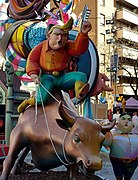 Lee las frases y marca con V (verdadera) o F (falsa):

Hay fuego en muchos sitios.
Empezó hace muchos años.
No tenemos mucha información sobre sus principios.
Había imágenes de personas simpáticas.
En el pasado, quemaban personas en la fiesta.
Los personajes ganan un viaje a Valencia.
V – en todas partes
1.
V – una historia muy larga/quizás trescientos años
6.
V – no sabemos mucho sobre su origen
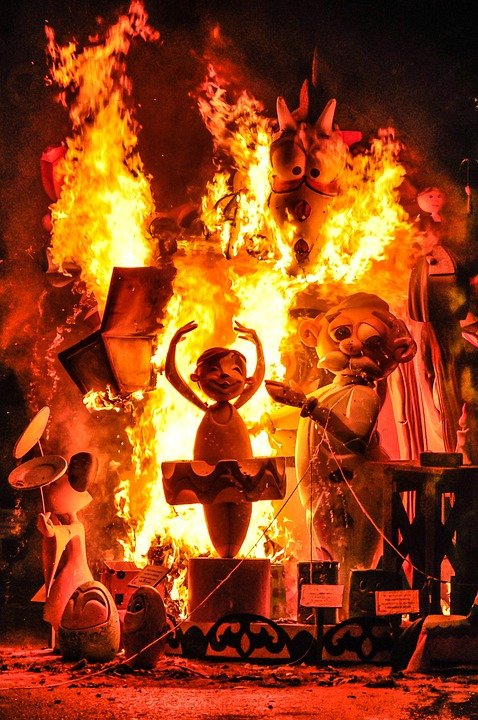 F – personajes malos
F – los personajes
5.
2.
F – algunas Fallas ganan un premio
3.
4.
[Speaker Notes: This is an alternative activity aimed at Foundation and Higher.

Timing: 12 minutes

Aim: to consolidate the use of ‘algún’, ‘alguna’, ‘algunos’ and ‘algunas’ and also this week’s vocabulary sets

Procedure:
Read each piece of the text.
Order the text using the gender/ number of ‘alguno’ to help.
Click to reveal the answers.
Click again to reveal a true/false exercise.
Write V or F according to whether the phrase is true or false, based on the text.
Click to reveal the answers.

The text is available as a handout on a word document, so that the text can be cut up and reordered by students.

The photo of the Donald Trump falla is by Joanbanjo and available at: https://commons.wikimedia.org/w/index.php?search=trump+ninot&title=Special:MediaSearch&go=Go&type=image It is licensed under: Creative Commons Attribution-Share Alike 4.0

Frequency of unknown words:
carpintero [>5000]; político [1388]]
escribir
Un viaje a Valencia
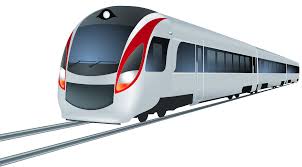 Visité la ciudad de Valencia en marzo.
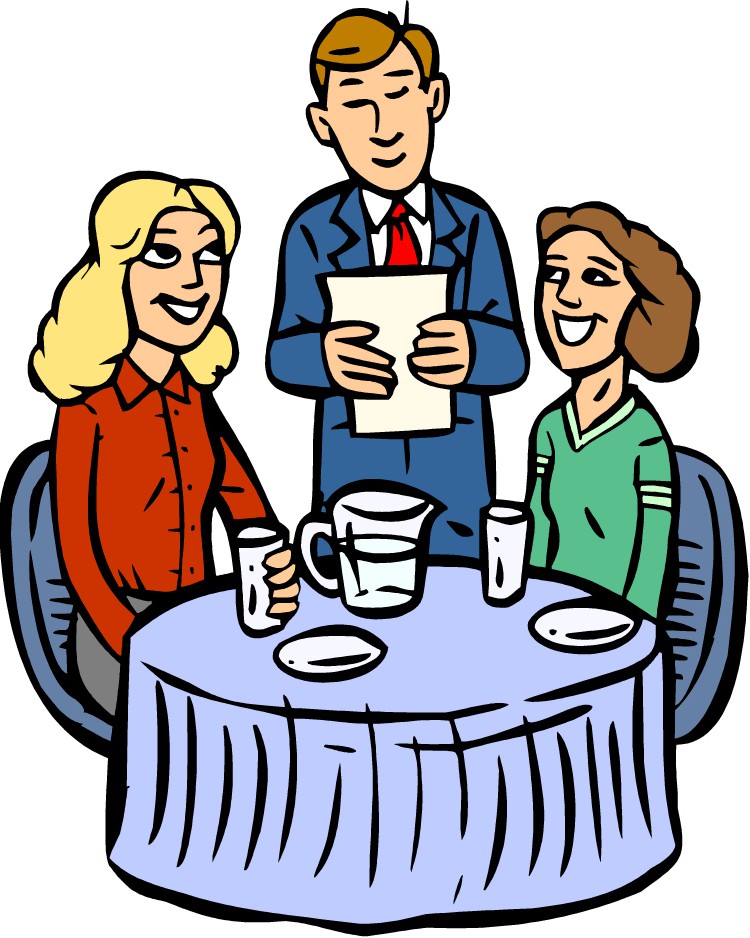 Mi madre reservó billetes de RENFE.
What happens to a prenominal adjective before a masculine noun?
Mi padre encontró un hotel con un buen restaurante
Tenía algunas vistas muy bonitas.
Remember, there’s no word for ‘did’ in Spanish.
¿Miraste algunas de mis fotos en Facebook?
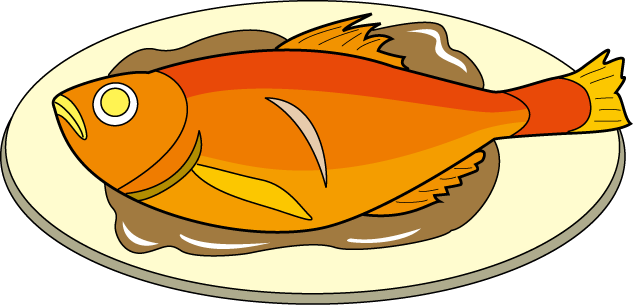 ¿Probaste algún plato conocido de Valencia?
Subject pronouns would be useful here!
Él almorzó el pescado, pero yo probé la paella tradicional.
[Speaker Notes: This activity practices this week’s new grammar features alongside revisited grammar features and this week’s vocabulary sets.

Note: this is a Foundation version of the task. The animated callouts are presented as static tip boxes on the handouts.
Timing: 12 minutesAim: to practise written production of language and structures from this week and prior learning.Procedure:1. Students translate the seven sentences from English into Spanish.2. Students can peer mark this task (at the start of next lesson, perhaps).Note: this task deliberately targets words and grammar from this week, whilst including other previously taught language, which is not credited in the markscheme.  Students should attempt full sentences, but they should also be clear which words are targeted.Each underlined section is worth 2 points, giving a total of 20 for the task.Markscheme:2 points – message communicated accurately1 point – message communicated0 – message not communicatedNote that item 3 repeats the same target structure as item 2.  This is a 2nd chance for students to get the 2 points for this structure.  If they get it right in both items, they still receive two points (i.e., they do not score 22/20).

Teachers may consider it useful to include summary tasks like this (either weekly or fortnightly), recording the scores and sharing them with students and parents (e.g., on the schools online data system).  The tasks provide a very useful regular snapshot of student effort and progress over time.  In our department, we have teacher-marked every 1/3 of these tasks, with peer marking for the rest. We have generally considered that 14+/20 is a benchmark for good progress, whilst regular scores of >12 are of concern.

Image attribution:Paul Lannuier from Sussex, NJ, USA, CC BY-SA 2.0 via Wikimedia Commons]
escribir
Un viaje a Valencia
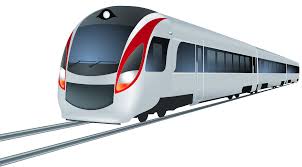 Visité la ciudad de Valencia en marzo.
What happens to a prenominal adjective before a masculine noun?
*Watch out for the spelling change*.
Pagué los billetes de RENFE.
Mi madre reservó un hotel cerca del puerto con un buen restaurante
*Watch out for the spelling change*.
Tenía algunas vistas lindas de la arquitectura, así que saqué muchas fotos.
¿Miraste las fotos que mi madre colgó en la pared? ¡son todas mías!
Remember, there’s no word for ‘did’ in Spanish.
*Watch out for the spelling change*.
¿Probaste algún plato conocido de Valencia?
Subject pronouns would be useful here!
Yo almorcé el pescado, pero él probó la paella valenciana.
[Speaker Notes: This activity practices this week’s new grammar features alongside revisited grammar features and this week’s vocabulary sets.

Note: this is a Higher version of the task. The animated callouts are presented as static tip boxes on the handouts.
Timing: 10-12 minutesAim: to practise written production of language and structures from this week and prior learning.Procedure:1. Students translate the seven sentences from English into Spanish.2. Students can peer mark this task (at the start of next lesson, perhaps).Note: this task deliberately targets words and grammar from this week, whilst including other previously taught language, which is not credited in the markscheme.  Students should attempt full sentences, but they should also be clear which words are targeted.Each underlined section is worth 2 points, giving a total of 20 for the task.Markscheme:2 points – message communicated accurately1 point – message communicated0 – message not communicatedNote that item 5 repeats the same target structure as item 3.  This is a 2nd chance for students to get the 2 points for this structure.  If they get it right in both items, they still receive two points (i.e., they do not score 22/20).
Similarly 5 and 6 repeat the same target structure.

Teachers may consider it useful to include summary tasks like this (either weekly or fortnightly), recording the scores and sharing them with students and parents (e.g., on the schools online data system).  The tasks provide a very useful regular snapshot of student effort and progress over time.  In our department, we have teacher-marked every 1/3 of these tasks, with peer marking for the rest. We have generally considered that 14+/20 is a benchmark for good progress, whilst regular scores of >12 are of concern.

Image attribution:Paul Lannuier from Sussex, NJ, USA, CC BY-SA 2.0 via Wikimedia Commons]
Using ‘algún/a/os/as’ in questions
gramática
When you ask a question, to say ‘any’ or ‘some’ before a masculine singular noun use ‘algún’. Before a masculine plural noun use ‘algunos’.
Was there any fish restaurant there?
¿Había algún restaurante de pescado allí?
Did you buy some souvenirs?
¿Compraste algunos recuerdos?
To say ‘any’ or ’some’ in a question with a feminine singular noun use ‘alguna’. With a feminine plural noun use ‘algunas’.
Did you find any beautiful view?
¿Encontraste alguna vista bonita?
Did s/he visit any/some cities in the north?
¿Visitó algunas ciudades en el norte?
[Speaker Notes: Timing: 2 minutes
Aim: to introduce the use of ‘algún’ and its different forms in questions.

Procedure:1. Click to present the information step by step.
2. Elicit the translations for the Spanish examples given.]
Preguntas sobre las vacaciones
leer
Lee las preguntas y escribe la opción correcta: algún, alguno, alguna, algunas. 
¿Qué significan las preguntas?
¿Jugó a fútbol con __________ amigos de su escuela?
¿Practicaste __________ deporte?
¿Participó en __________  actividades del hotel?
¿Había __________ playa bonita?
algunas
algún
algunos
alguna
¿Pasaste __________ fines de semana en casa?
¿Celebraste __________ tradición?
¿Organizó __________ viaje al extranjero?
¿Escuchaste __________ música nueva?
algunos
algún
alguna
alguna
¿Visitaste a __________ amigo tuyo?
¿Tomó __________ fotos del puerto?
¿Caminaste por __________ calles lindas para mirar la arquitectura?
algunas
algunas
algún
[Speaker Notes: Timing: 6 minutes

Aim: to practise using ‘algún’ and its different forms in questions.

Procedure:
Read the questions and decide which form of ‘alguno’ is missing from the options and the top of the slide.
Write in the correct word.
Click to reveal the answers.

Note that the final three speech bubbles contain vocab from the Higher list and so are deemed more challenging.]
Preguntas sobre las vacaciones
escuchar
Ahora escucha algunas partes de una conversación.
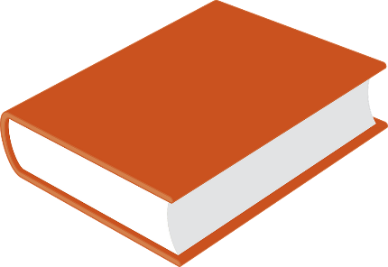 ¿Cuál es la opción correcta?  ¿cómo termina cada pregunta?
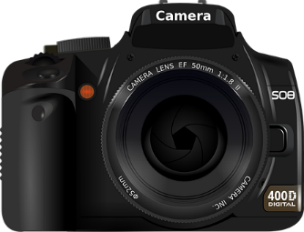 a) libro (m)
b) cámara (f)
1
1
¿Llevaste algún…
a) ropa (f)
b) recuerdo (m)
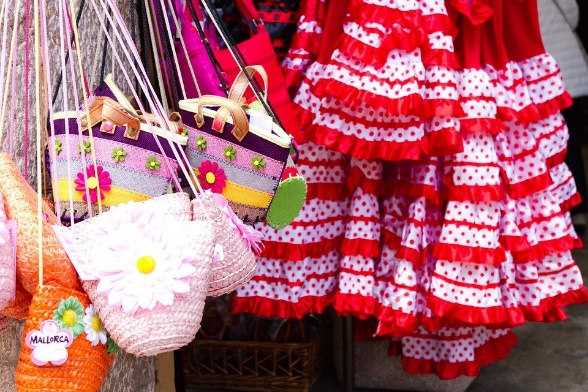 2
2
¿Compró alguna…
a) regalos (f)
b) monedas (f)
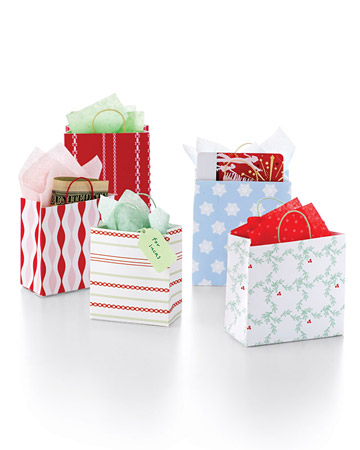 3
3
¿Dejaste algunas…
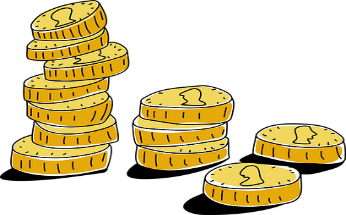 a) problema (m)
b) información (f)
4
4
¿Encontró algún…
[Speaker Notes: [1/3]
Timing: 6 minutes

Aim: to revisit ’yes/no’ questions with raised intonation.

Procedure:
Listen to the audio to hear the first part of the question.
Select option ‘a’ or ‘b’ depending on which form of ‘alguno’ you have heard.
Click to reveal the responses and a second audio button to hear the full question.

Note that the third slide of this activity includes higher vocabulary (recor. However, F and H students can attempt these.

Transcript:

Questions:
¿Llevaste algún…
¿Compró alguna…
¿Dejaste algunas…
¿Encontró alguna…

(2) Full questions:
¿Llevaste algún libro a la playa?
¿Compró alguna ropa durante el viaje?
¿Dejaste algunas monedas en el restaurante?
¿Encontró algún problema cuando llegó?]
Preguntas sobre las vacaciones
escuchar
Ahora escucha algunas partes de una conversación. ¿Cuál es la opción correcta?  ¿cómo termina cada pregunta?
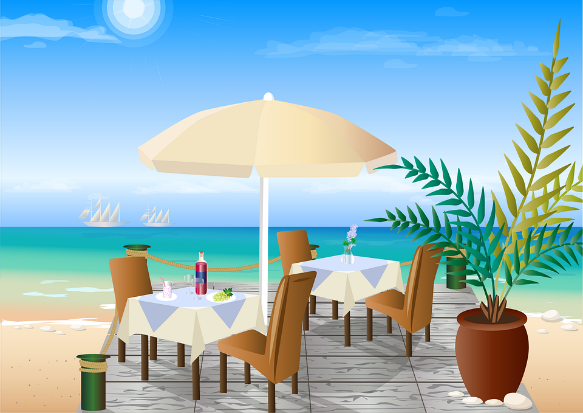 a) playa (f)
b) restaurante (m)
5
5
¿Almorzaste en algún…
a) vuelos (m)
b) ciudades (f)
6
6
¿Buscó algunos…
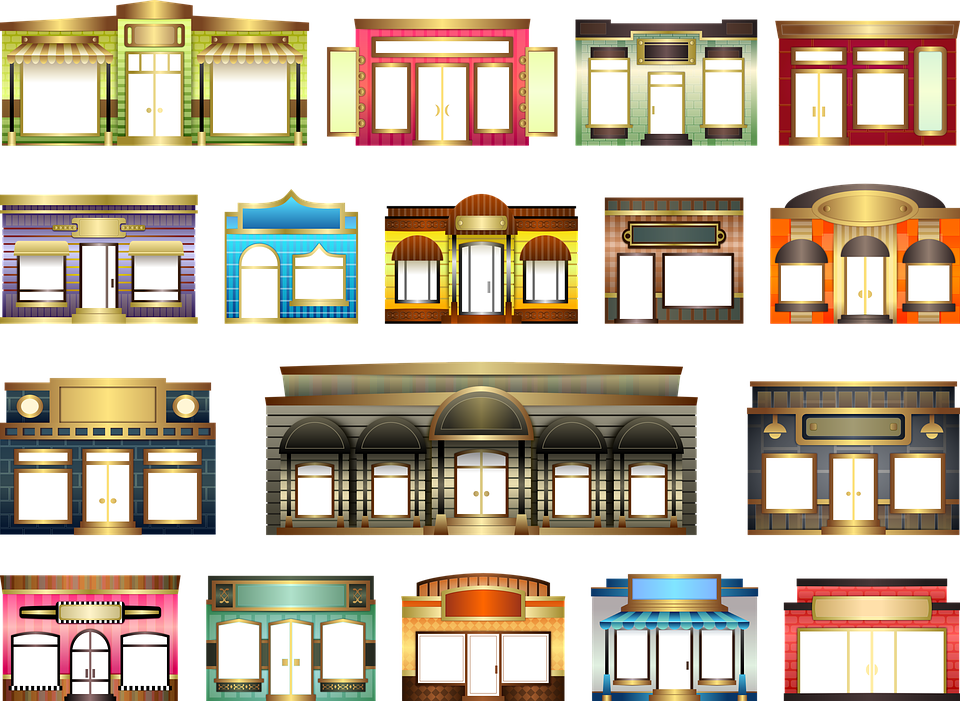 a) bar (m)
b) tienda (f)
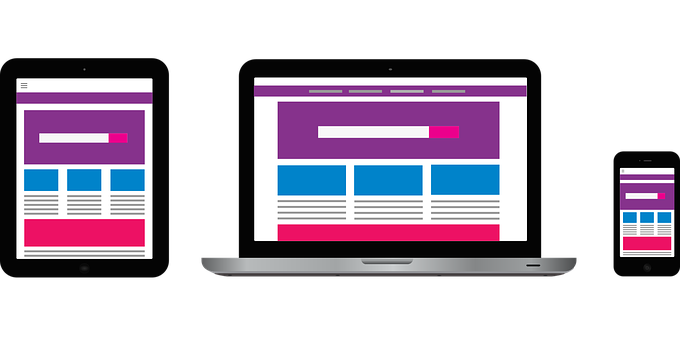 7
7
¿Trabajaste en algún…
a) comentarios (m)
b) fotos (f)
8
8
¿Publicaste algunas…
[Speaker Notes: [2/3]

Transcript:

Questions:
¿Almorzaste en algún…
¿Buscó algunos…
¿Trabajaste en algún…
¿Publicaste algunas…

(2) Full questions:
¿Almorzaste en algún bueno?
¿Buscó algunos vuelos baratos en su móvil?
¿Trabajaste en algún bar durante el verano?
¿Publicaste algunas fotos de las vacaciones?]
Preguntas sobre las vacaciones
escuchar
Ahora escucha algunas partes de una conversación. ¿Cuál es la opción correcta?  ¿cómo termina cada pregunta?
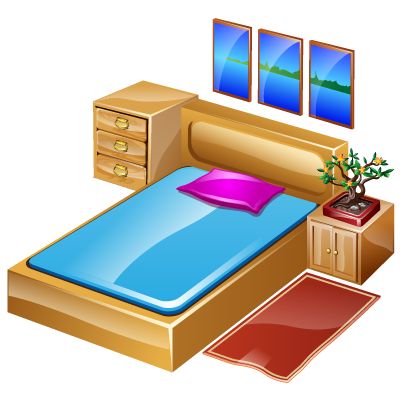 a) habitación (f)
b) billete (m)
9
9
¿Reservaste algún…
a) ciudad (f)
b) edificio (m)
10
10
¿Encontraste alguna…
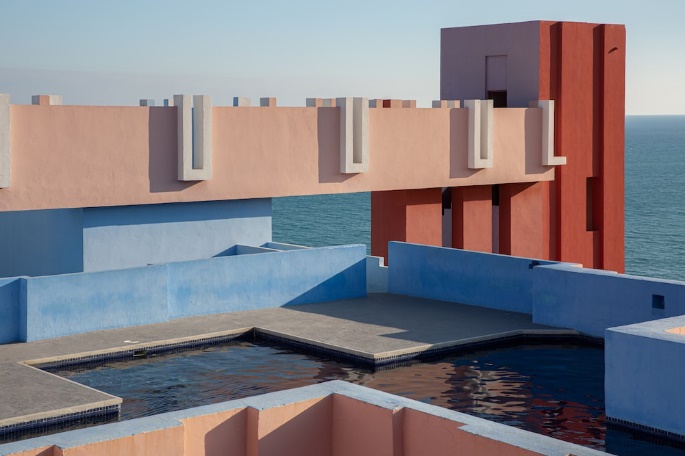 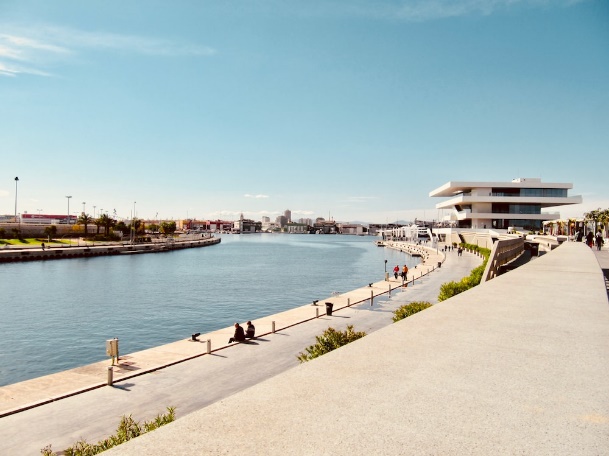 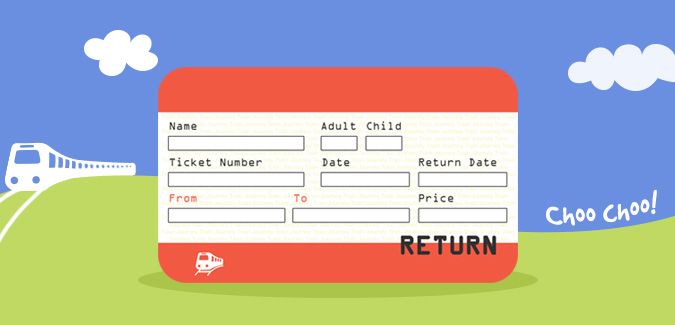 Puerto de Valencia
Muralla Roja en Alicante
[Speaker Notes: [3/3]

Transcript:

Questions:
¿Reservaste algún…
¿Encontraste alguna…

Full questions:
¿Reservaste algún billete de tren hacia el puerto?
¿Encontraste alguna ciudad con una arquitectura maravillosa?

Image of Puerto de Valencia from Unsplash by Lynn Vdbr
Image of Muralla Roja from Unsplash by hifei Zhou]
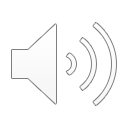 Experiencias en las vacaciones
leer/escuchar
Read the text.  Can you find all the masculine prenominal adjectives in the text? How many forms of ‘alguno’ are used? Why? Which adjective does not follow the rule?
-Lucía, ¿cómo estás? ¿disfrutaste las vacaciones?
Spanish speakers usually don’t use subject pronouns as the verb endings tell us who is doing the action.
-¡Sí, pasé un buen verano! Viajé a Gandía, una ciudad genial en la costa de Valencia. Una amiga me invitó a pasar unos días allí con su familia.
-¡Qué suerte! ¿Sacaste alguna foto?
-¡Saqué muchas fotos! Las colgué en Instagram. Participé en algunas actividades durante las fiestas de verano. También practiqué algunos deportes en la playa: fútbol, voleyball… ¿Y tú visitaste algún sitio diferente?
Gandía
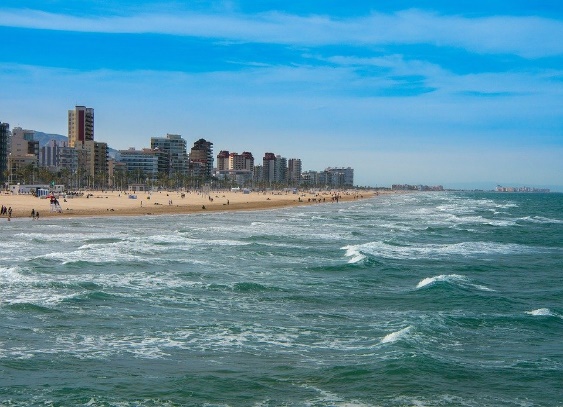 -Pues sí, había un festival de música en Granada y reservé un hotel en el centro. Mi amiga organizó un buen plan: el primer día el festival, el segundo día de compras y el tercer día un museo.
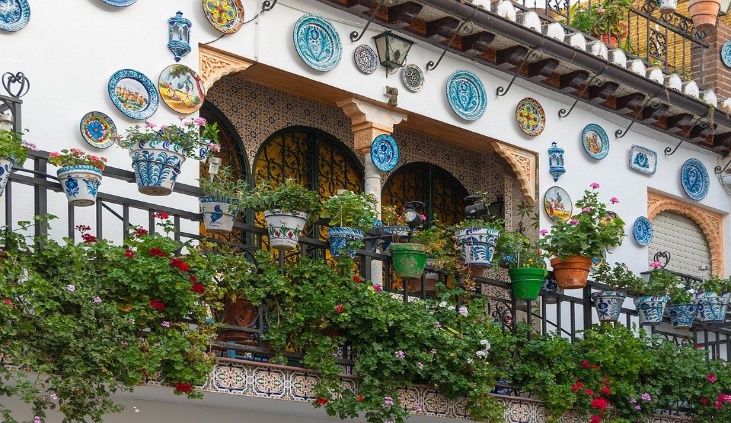 -¡Un fin de semana perfecto!
-Sí, aunque pasé un mal rato: dejé mi móvil en algún lugar en el museo. Regresé, busqué por todas partes, pero ¡no lo encontré!
-¿Y qué pasó entonces?
Granada
-Pues pensé en pedir un gran favor a mi amiga y usar su móvil todo el tiempo, pero al final compré uno barato. ¡En los viajes siempre hay algún problema!
[Speaker Notes: This activity practices this week’s new grammar features alongside revisited grammar features and this week’s vocabulary sets.


Timing: 8 minutes

Foundation version
Note: this is the foundation version of the text.  A higher version is on the next slide.  Students can work with the appropriate version on the same/similar tasks during this lesson.
Timing: 8 minutesAim: to practise written comprehension of a variety of new and previously taught vocabulary plus some of the revisited grammar features revisited this week.
- Use of  algún/a/os/as as an indefinite adjective.
Regular -ar singular verbs in preterite.
Spelling changes in the 1st person singular for verbs ending in –gar and –car. 
Prenominal adjectives buen, mal, primer, tercer, algún, gran.
Default omission of subject pronouns 
Procedure:1. Students listen and read the text.  Foundation students follow along with the text. The teacher may pause the recording and elicit the next word from students.
2. Teachers can now ask:
What did Lucía do this summer?
Why did her friend go to Granada?
When did they go the museum?
Why did she have a bad time?
What favour did she ask her friend?
How did she resolve the situation in the end?]
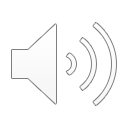 Experiencias en las vacaciones
leer/escuchar
Read the text.  Can you find all the masculine prenominal adjectives in the text? How many forms of ‘alguno’ are used? Why? Which adjective does not follow the rule?
-Lucía, ¿cómo estás? ¿disfrutaste las vacaciones?
Spanish speakers usually don’t use subject pronouns as the verb endings tell us who is doing the action.
-¡Sí, pasé un buen verano! Viajé a Gandía, una ciudad linda en la costa de Valencia. Una amiga me invitó a pasar unos días allí con su familia.
-¡Qué suerte! ¿Sacaste alguna foto?
-¡Saqué muchas fotos! Las publiqué en Instagram. Participé en algunas actividades durante las fiestas de verano. También practiqué algunos deportes en la playa: fútbol, voleyball… ¿Y tú visitaste algún sitio diferente?
-Pues sí, había un festival de música en Granada y mi amiga reservó un hotel en el centro. Había edificios muy bonitos de arquitectura árabe en su entorno. Organicé un buen plan: el primer día el festival, el segundo día de compras y el tercer día un museo.
Gandía
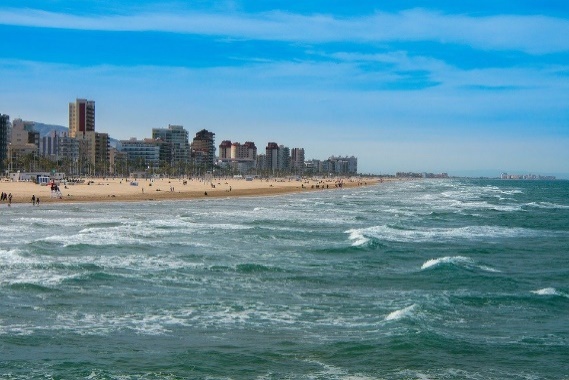 -¡Un fin de semana maravilloso!
-Sí, aunque pasé un mal rato: dejé mi móvil en algún lugar en el museo. Regresé, busqué por todas partes, pero ¡no lo encontré!
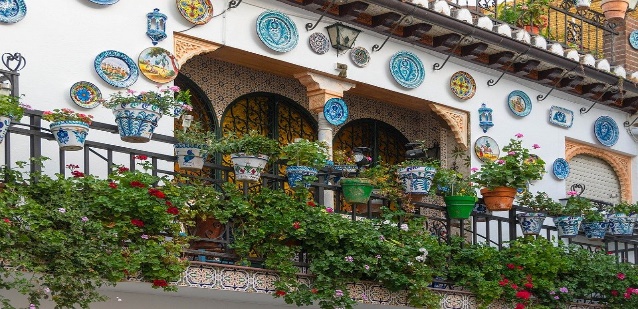 -¿Y qué pasó entonces?
-Pues pensé en pedir un gran favor a mi amiga y usar el suyo todo el tiempo, pero al final compré uno barato. ¡En los viajes siempre hay algún problema!
Granada
[Speaker Notes: This activity practices this week’s new grammar features alongside revisited grammar features and this week’s vocabulary sets.

Higher version
Note: this is the higher version of the text. A foundation version is on the previous slide. Students can work with the appropriate version on the same/similar tasks during this lesson.
Timing: 8 minutesAim: to practise written comprehension of a variety of new and previously taught vocabulary plus some of the revisited grammar features revisited this week.
- Use of  algún/a/os/as as an indefinite adjective.
Regular -ar singular verbs in preterite.
Spelling changes in the 1st person singular for verbs ending in –gar and –car. 
Prenominal adjectives buen, mal, primer, tercer, algún, gran.
Default omission of subject pronouns 
Procedure:1. Students listen and read the text. Students highlight any differences between what they hear and their written version, as the audio matches the foundation version of the text.  
Una ciudad linda (genial)
Las publiqué (colgué)
Mi amiga reservó (reservé)
Había edificios muy bonitos de arquitectura árabe en su entorno.
Organicé (mi amiga organizó)
Un fin de semana maravilloso (perfecto)
Usar el suyo (su móvil)

2. Teachers can follow up the activity with these questions.  As the questions are in Spanish, students will need to respond in Spanish with the correct form of the Spanish verb. They are available in English on the slide notes for the Foundation version of the activity.

¿Qué hizo Lucía durante el verano?
¿Por qué viajó a Granada?
¿Cuándo visitó el museo?
¿Por qué pasó un mal rato?
¿Qué pidió a su amiga?
¿Cómo resolvió el problema al final?]
¡Hay once!
Experiencias en las vacaciones
leer/escuchar
Lee el texto otra vez. Can you find all the masculine prenominal adjectives in the text?
60
-Lucía, ¿cómo estás? ¿disfrutaste las vacaciones?
-¡Sí, pasé un buen verano! Viajé a Gandía, una ciudad genial en la costa de Valencia. Una amiga me invitó a pasar unos días allí con su familia.
-¡Qué suerte! ¿Sacaste alguna foto?
-¡Saqué muchas fotos! Las publiqué en Instagram. Participé en algunas actividades durante las fiestas de verano. También practiqué algunos deportes en la playa: fútbol, voleyball… ¿Y tú visitaste algún sitio diferente?
-Pues sí, había un festival de música en Granada y mi amiga reservó un hotel en el centro. Mi amiga organicé un buen plan: el primer día el festival, el segundo día de compras y el tercer día un museo.
-¡Un fin de semana perfecto!
-Sí, aunque pasé un mal rato: dejé mi móvil en algún lugar en el museo. Regresé, busqué por todas partes, pero ¡no lo encontré!
-¿Y qué pasó entonces?
0
-Pues pensé en pedir un gran favor a mi amiga y usar su móvil todo el tiempo, pero al final compré uno barato. ¡En los viajes siempre hay algún problema!
Inicio
[Speaker Notes: This activity practices this week’s new grammar features alongside revisited grammar features and this week’s vocabulary sets.


Timing: 4 minutesAim: to practise written identification of prenominal adjectives within a text; to check understanding how where they are used in Spanish
Procedure:1. Teacher prompts students to identify prenominal adjectives in the text. The one-minute timer compels students to focus their attention and process the language more quickly, appropriate to the task and level of prior engagement with the text.
2. Teacher then elicits each prenominal adjective from students (individually or chorally), clicking to highlight each example in the text (sequentially) in response to students’ contributions.3. Teachers may want to prompt to revisit additional knowledge, appropriate to the level of the class – e.g., How many forms of ‘alguno’ are used? Why? Which adjective does not follow the rule?]
Preguntas sobre las vacaciones
Escribe las preguntas en español.
escribir
Estudiante A
Estudiante B
1 Did you visit any new city?
1 Did s/he book a good hotel?
2 Did s/he have lunch in any restaurant?
2 Did s/he spend a good summer?
3 Did you enjoy some days in the coast?
3 Did s/he practise any sport?
4 Did s/he try any fish dish?
4 Did you participate in a big festival?
5 Did you enjoy your first trip to a European city?
5 Did you buy some souvenirs?
6 Did s/he take any photos?
6 Did you find any good views?
[Speaker Notes: This activity practices this week’s new grammar features alongside revisited grammar features and this week’s vocabulary sets.


Timing: 10 minutes (including checking, three slides)Aim: 
1. to practise written production of questions in the preterite tense.
2. to practise the use of ‘algún/a/os/as’.
3. to practise the use of prenominal adjectives.
Procedure:1. Student A translates the questions on the left, Student B the questions on the right.
2. Time permitting, students can be asked to write two additional questions.
3. Tell students that they will have an opportunity to check their questions, before they use them to interview their partner.
Note: Teachers may need to offer students additional support with the task, as appropriate to the needs of the class or individuals within it.]
Preguntas sobre las vacaciones
escribir
Comprueba las respuestas. ¡Estudiante B no puede mirar!
Estudiante A
Estudiante A
1 Did you visit any new city?
1 ¿Visitaste alguna ciudad nueva?
2 ¿Pasó un buen verano?
2 Did s/he spend a good summer?
3 ¿Practicó algún deporte?
3 Did s/he practise any sport?
4 ¿Participaste en una gran fiesta?
4 Did you participate in a big festival?
5 ¿Compraste algunos recuerdos?
5 Did you buy some souvenirs?
6 ¿Sacó algunas fotos?
6 Did s/he take any photos?
[Speaker Notes: This activity practices this week’s new grammar features alongside revisited grammar features and this week’s vocabulary sets.

Procedure:1. Person B turns away from the board.  (S/he could pair up to compare answers with another B student for one minute, whilst Person As check their answers).
2. Click to animate answers.3. Person A has one minute to check and correct answers.Note: Teachers may need to offer students additional support with the task, as appropriate to the needs of the class or individuals within it.]
Preguntas sobre las vacaciones
escribir
Comprueba las respuestas. ¡Estudiante B no puede mirar!
Estudiante B
Estudiante B
1 ¿Reservaste un buen hotel?
1 Did s/he book a good hotel?
2 ¿Almorzaste en algún restaurante?
2 Did s/he have lunch in any restaurant?
3 ¿Disfrutaste algunos días en la costa?
3 Did you enjoy some days in the coast?
4 ¿Probó algún plato de pescado?
4 Did s/he try any fish dish?
5 ¿Disfrustaste tu primer viaje a una ciudad europea?
5 Did you enjoy your first trip to a European city?
6 ¿Encontraste algunas buenas vistas?
6 Did you find any good views?
[Speaker Notes: This activity practices this week’s new grammar features alongside revisited grammar features and this week’s vocabulary sets.


Procedure:1. Person A turns away from the board.  (S/he could pair up to compare answers with another A student for one minute, whilst Person Bs check their answers).
2. Click to animate answers.3. Person B has one minute to check and correct answers.Note: Teachers may need to offer students additional support with the task, as appropriate to the needs of the class or individuals within it.]
hablar
Habla con tu pareja: las vacaciones
Estudiante A hace la primera pregunta.
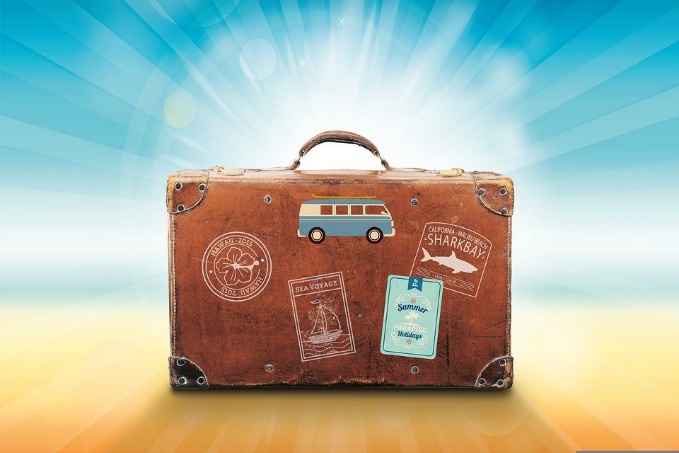 Estudiante B elige un verbo y termina la frase con palabras de la caja amarilla. Debe usar la forma correcta del verbo.
Estudiante A escribe la respuesta en inglés.
Ejemplo:
¿Visitaste alguna ciudad nueva ?
Viajé a Valencia.
Estudiante A
Estudiante B
1. Did you visit any new city?
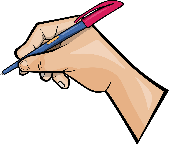 I travelled to Valencia.
[Speaker Notes: This activity practices this week’s new grammar features alongside revisited grammar features and this week’s vocabulary sets.


Timing: 8 minutes (three slides)Aim: To model the speaking/listening activity.Procedure:Click through the animations carefully to show the steps for the activity.
Note that there will be a variety of sentence endings and not all will be appropriate for every verb.]
hablar
Habla con tu pareja
Habla con tu pareja: las vacaciones
Estudiante B elige el verbo y termina la frase.
Estudiante A hace las preguntas 6-1
1 Did you visit any new city?
2 Did s/he spend a good summer?
3 Did s/he practise any sport?
4 Did you participate in a big festival?
5 Did you buy some souvenirs?
6 Did s/he take any photos?
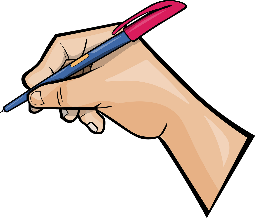 Estudiante A, escribe las respuestas en inglés
[Speaker Notes: This activity practices this week’s new grammar features alongside revisited grammar features and this week’s vocabulary sets.


Aim: to practise spoken production of prepared questions, without reference to notes, but with English translations as support.Procedure:
Student A faces away from the board and starts by asking their question in Spanish to Student B.
Student B listens out for the verb ending. 
Student B looks at the yellow table and chooses a verb to answer with, taking care to use the correct verb ending according to if the question has been asked about you (with the –aste ending) or s/he (with the -ó ending). 
Student B finishes their phrase with an appropriate option from the second column (option for Higher: students could be encouraged to think of their own appropriate ending).
Student A then writes the phrase in English.

Note: the task has been prepared in this way to avoid printing, and handing out copies.  If preferred, teachers could print and distribute the handout provided.]
hablar
Habla con tu pareja
Habla con tu pareja: las vacaciones
Estudiante A elige el verbo y termina la frase.
Estudiante B hace las preguntas 6-1
1 Did s/he book a good hotel?
2 Did s/he have lunch in any restaurant?
3 Did you enjoy some days in the coast?
4 Did s/he try any fish dish?
5 Did you enjoy your first trip to a European city?
6 Did you find any good views?
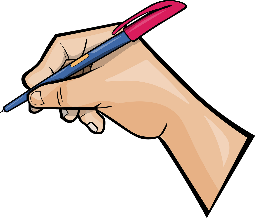 Estudiante A, escribe las respuestas en inglés
[Speaker Notes: This activity practices this week’s new grammar features alongside revisited grammar features and this week’s vocabulary sets.


Aim: to practise spoken production of prepared questions, without reference to notes, but with English translations as support.Procedure:
Student B faces away from the board and starts by asking their question in Spanish to Student A.
Student A listens out for the verb ending. 
Student A looks at the yellow table and chooses a verb to answer with, taking care to use the correct verb ending according to if the question has been asked about you (with the –aste ending) or s/he (with the ó ending). 
Student A finishes their phrase with an appropriate option from the second column.
Student B then writes the phrase in English.

Note: the task has been prepared in this way to avoid printing, and handing out copies.  If preferred, teachers could print and distribute the handout provided.]
hablar
Habla con tu pareja
Habla con tu pareja: las respuestas
Yes, I visited / travelled to Madrid / Valencia.
Yes, s/he spent time / s/he enjoyed the beach.
Yes, s/he practised / played football.
Yes, I participated in / enjoyed the Fallas / Glastonbury.
Yes, I bought a t-shirt / no, I didn’t find anything.
Yes, s/he took lots /  no s/he forgot the camera.
[Speaker Notes: This activity practices this week’s new grammar features alongside revisited grammar features and this week’s vocabulary sets.


Answers to speaking activity – click to reveal answers.]
hablar
Habla con tu pareja
Habla con tu pareja: las respuestas
Yes, s/he reserved / found a modern / comfortable hotel.
Yes, s/he had lunch / had paella / fish.
Yes, I enjoyed / visited the coast at the end of the trip / lots of times.
Yes, I participated in/ enjoyed the Fallas / Glastonbury.
Yes, I bought a t-shirt / no, I didn’t find anything.
Yes, I took lots of photos / I found some pretty views.
[Speaker Notes: This activity practices this week’s new grammar features alongside revisited grammar features and this week’s vocabulary sets.


Answers to speaking activity – click to reveal answers.]